´´CORONEL GOMES DE OLIVEIRA´´
FÍSICA
NOME: Kemely Teixeira
PROF°: Lucas Perobas
SERIE: 1ºN01
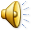 Questão 70Um sistema de iluminação foi construído com um circuito de três lâmpadas iguais conectadas a um gerador (G) de tensão constante. Esse gerador possui uma chave que pode ser ligada nas posições A ou B.
Considerando o funcionamento do circuito dado, a lâmpada 1 brilhará mais quando a chave estiver na posição
a) B, pois a corrente será maior nesse caso.b) B, pois a potência total será maior nesse caso.c) A, pois a resistência equivalente será menor nesse caso.d) B, pois o gerador fornecerá uma maior tensão nesse caso.e) A, pois a potência dissipada pelo gerador será menor nesse caso.
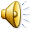 Resolução:
Fechando a chave “A” a R2 fica anulada pelo fio A e a  Requiv = R . R/ (R+R) = R/2 pois estão em paralelo.
Neste caso a Corrente i se divide nas duas resistências 1 (i=1/2 A) e 3 (i=1/2 A)
Fechando a chave em B: a Requiv=  R + R/2 = 3 R/2 ( R da lâmpada 2 e R/2 do paralelo das lâmpadas 1 e 3)
Como quanto menor a resistência, maior a intensidade de corrente e maior o brilho a resposta é A pois a resistência equivalente é menor.
Resposta: c
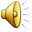